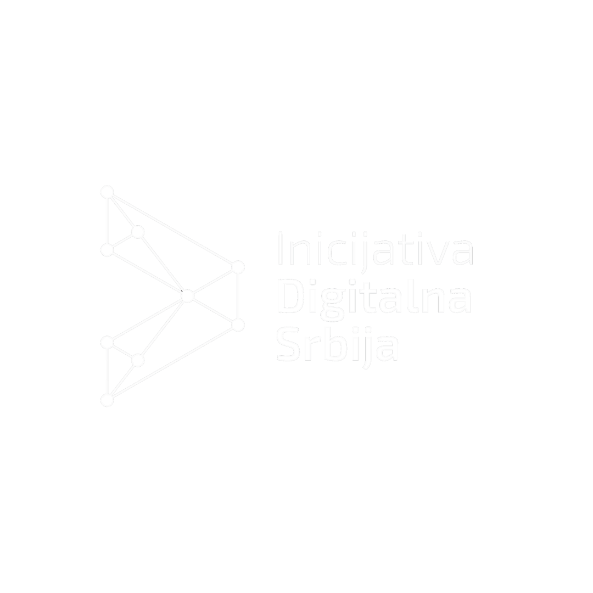 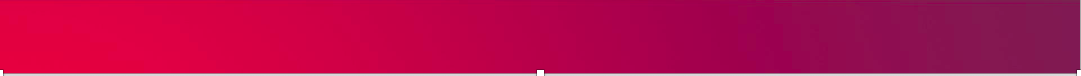 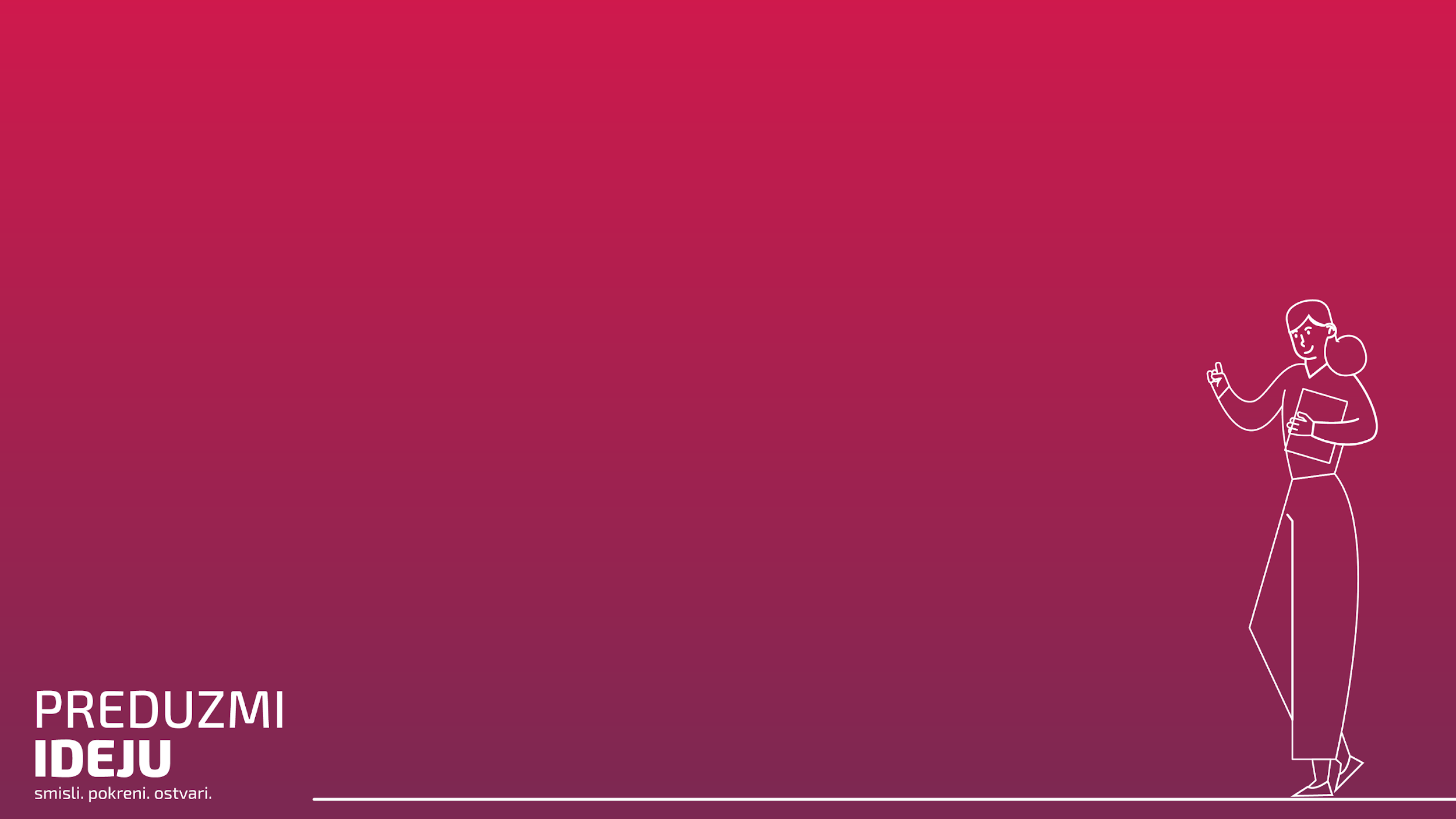 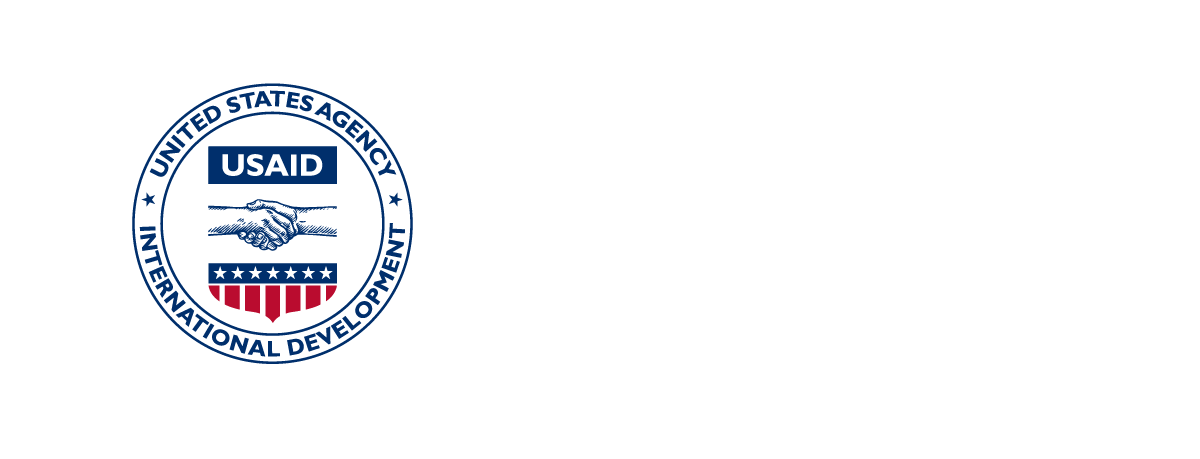 POLOŽAJ ŽENA U SRPSKOM 
STARTAP EKOSISTEMU
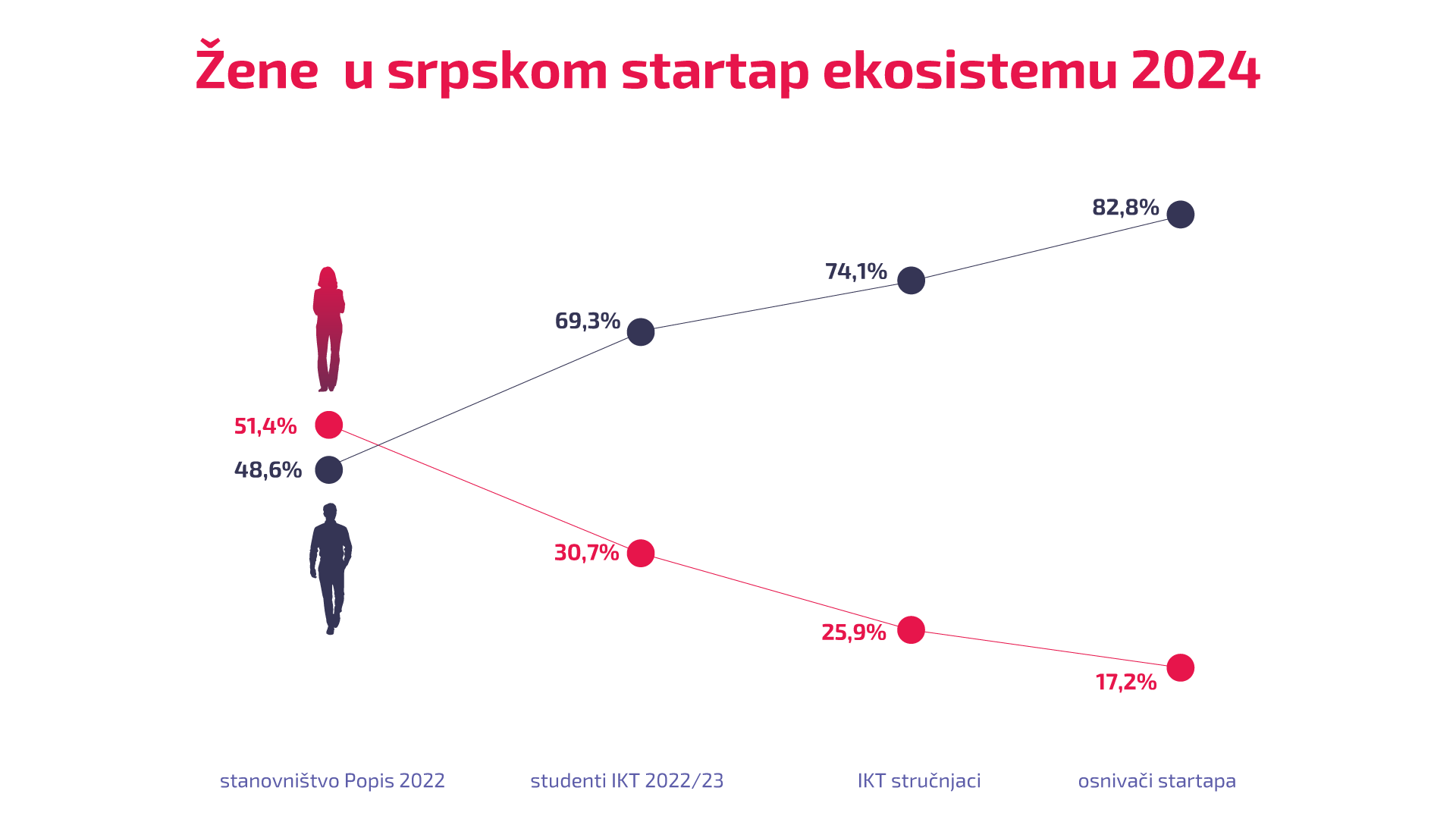 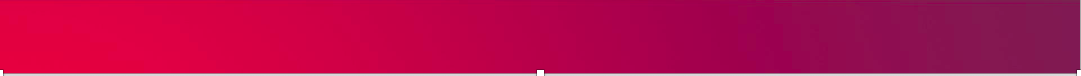 PROFIL OSNIVAČICE STARTAPA U SRBIJI
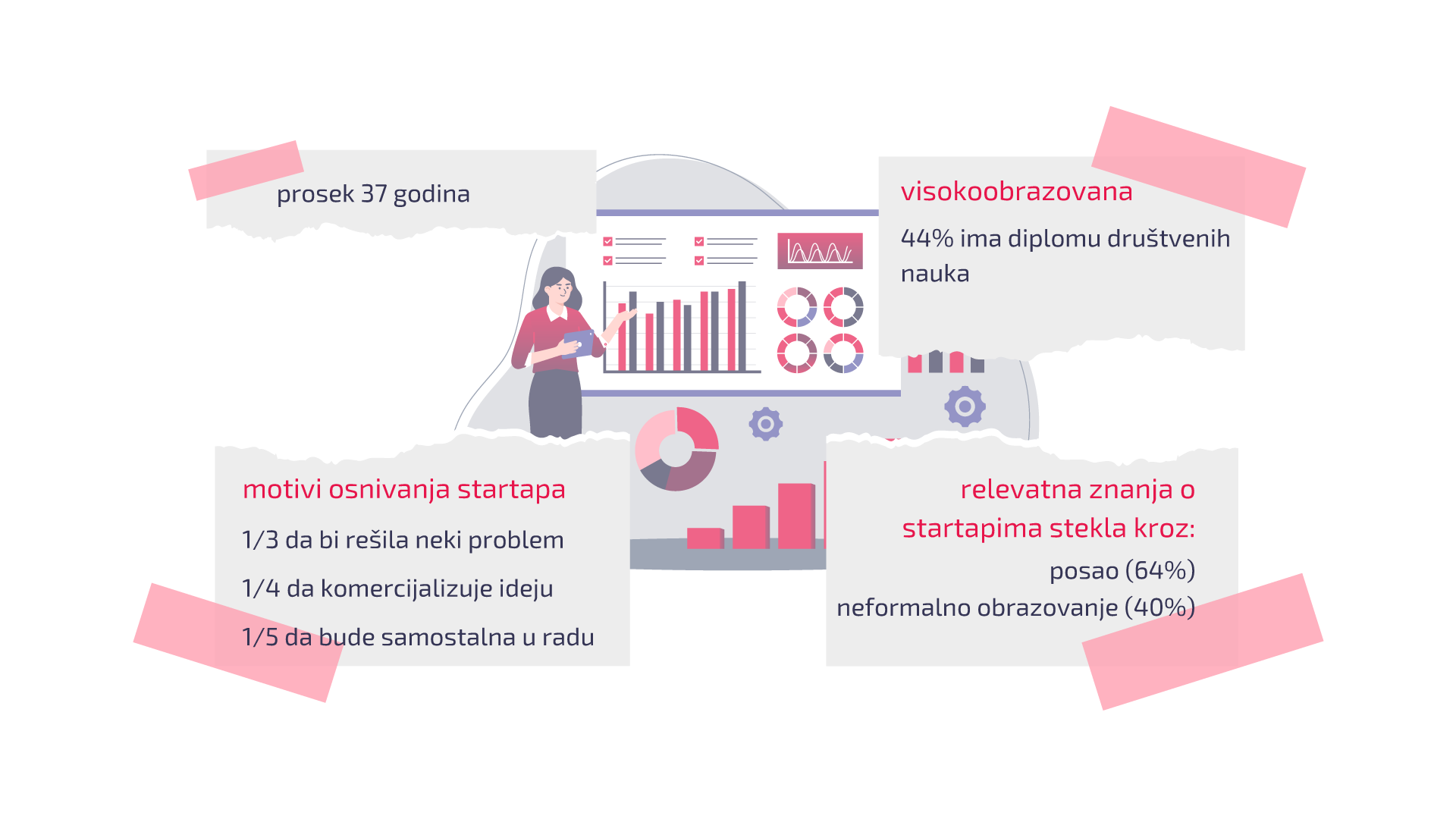 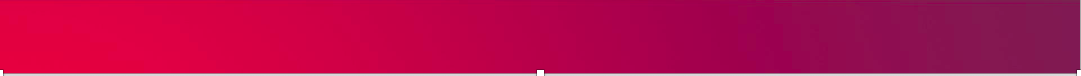 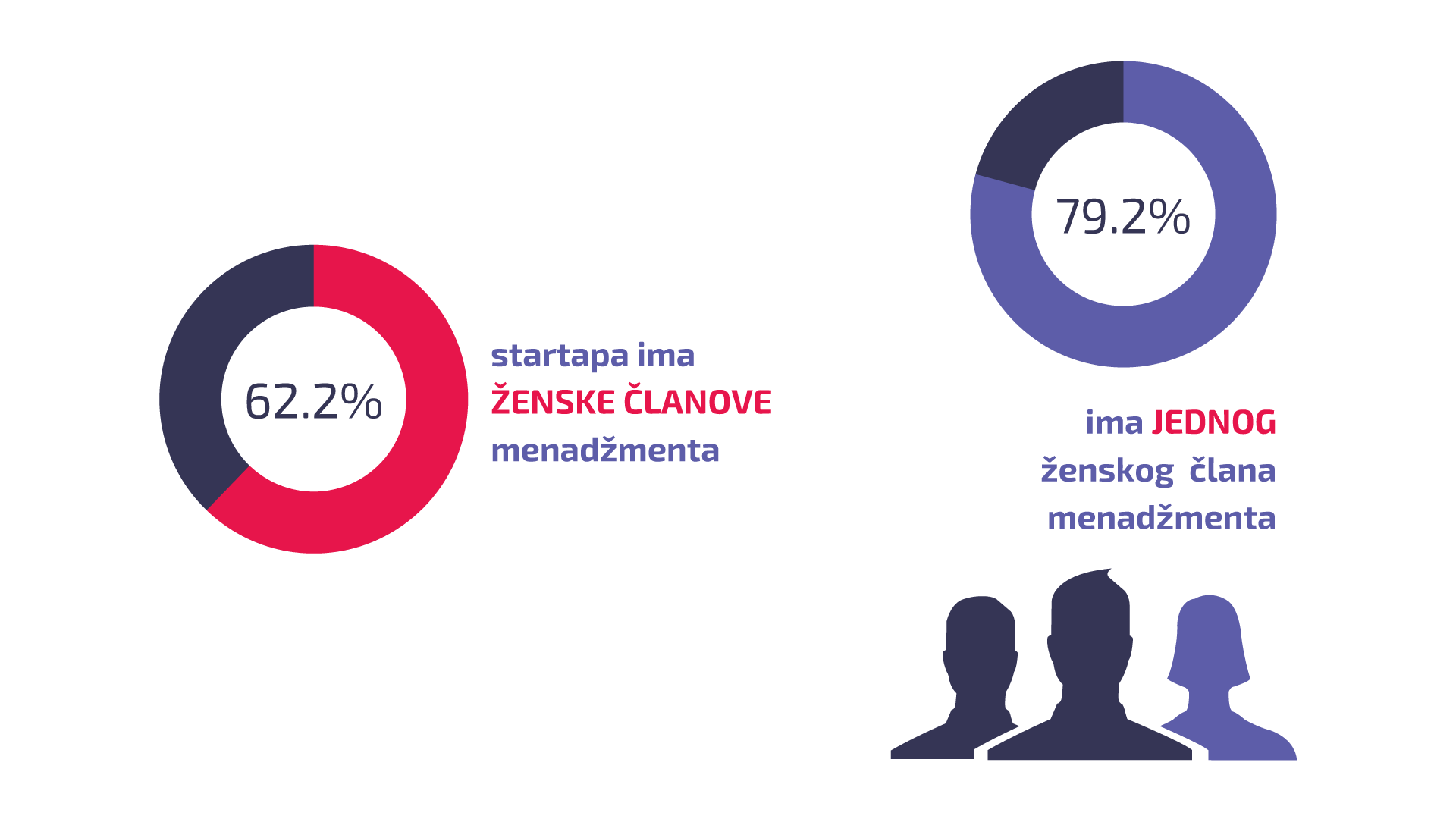 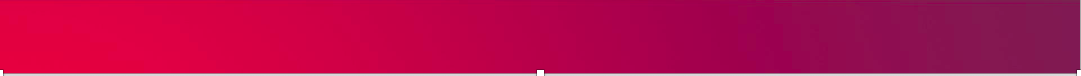 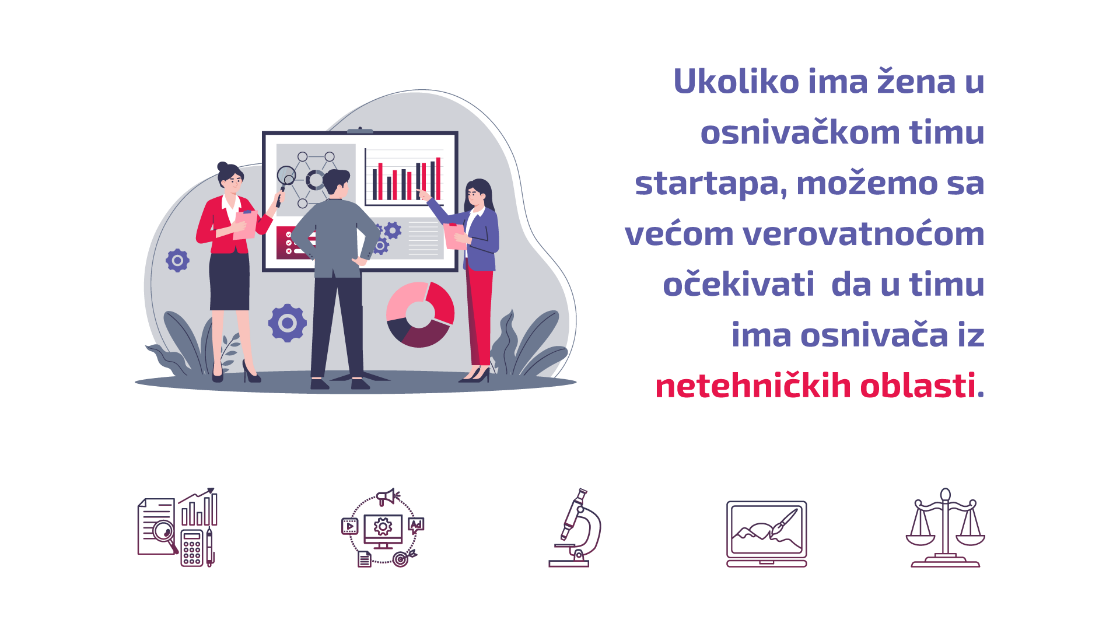 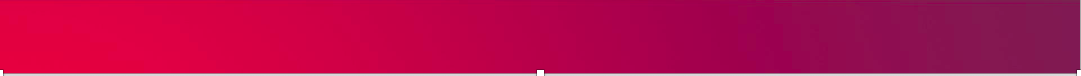 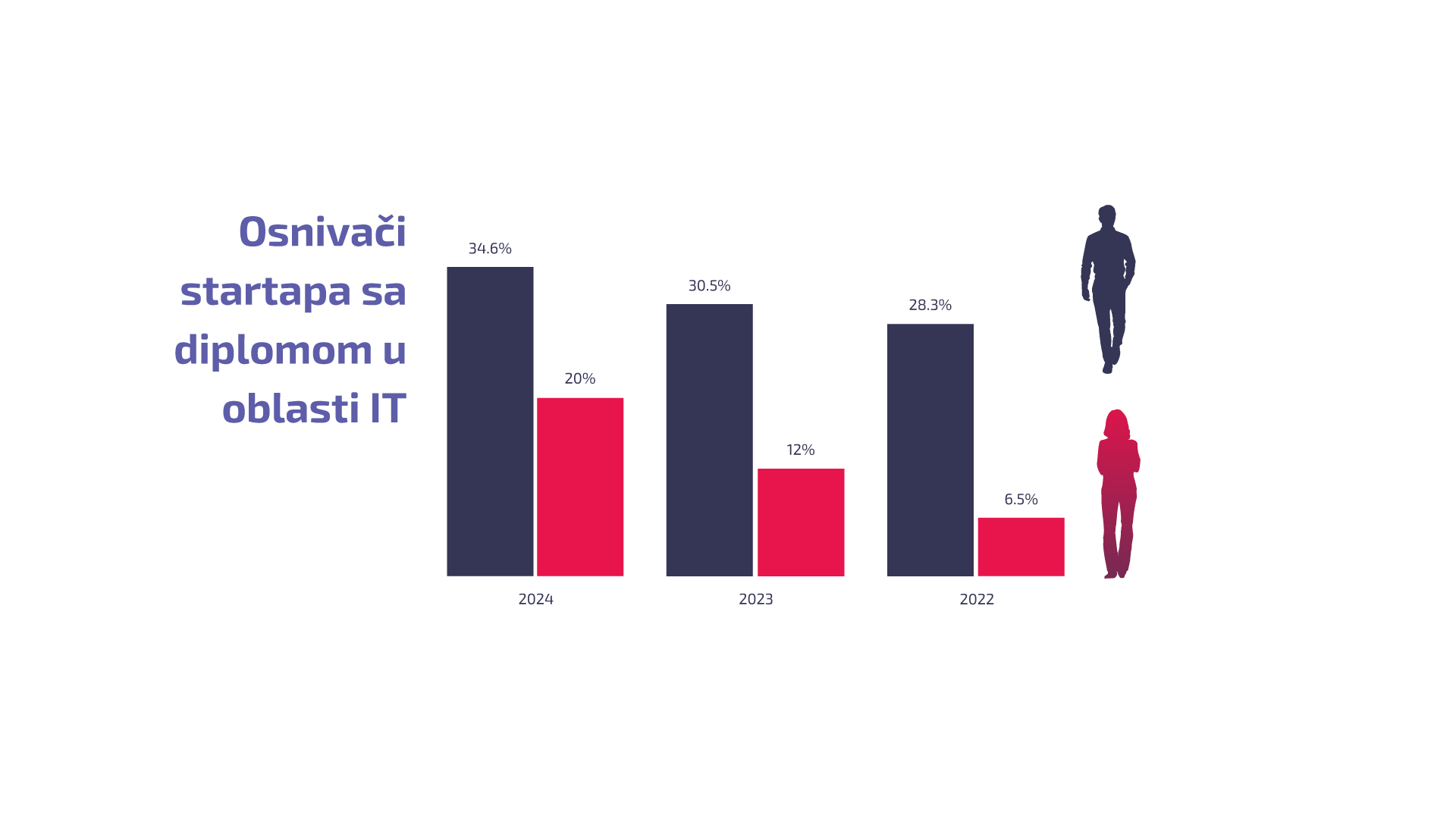 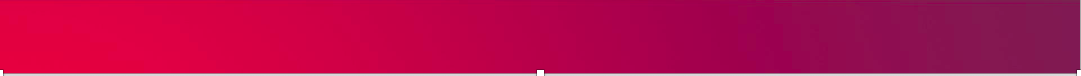 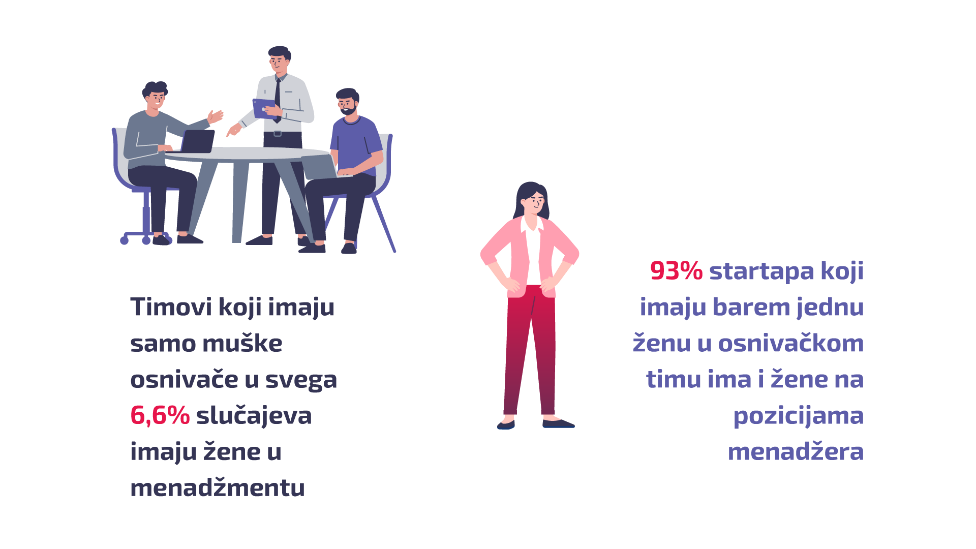 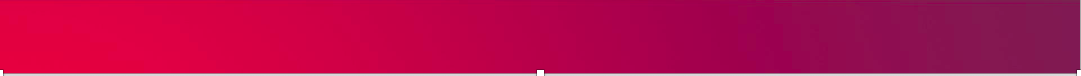 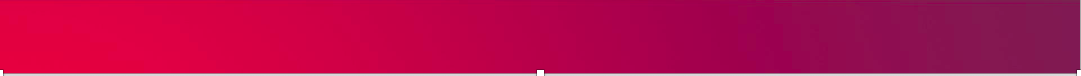 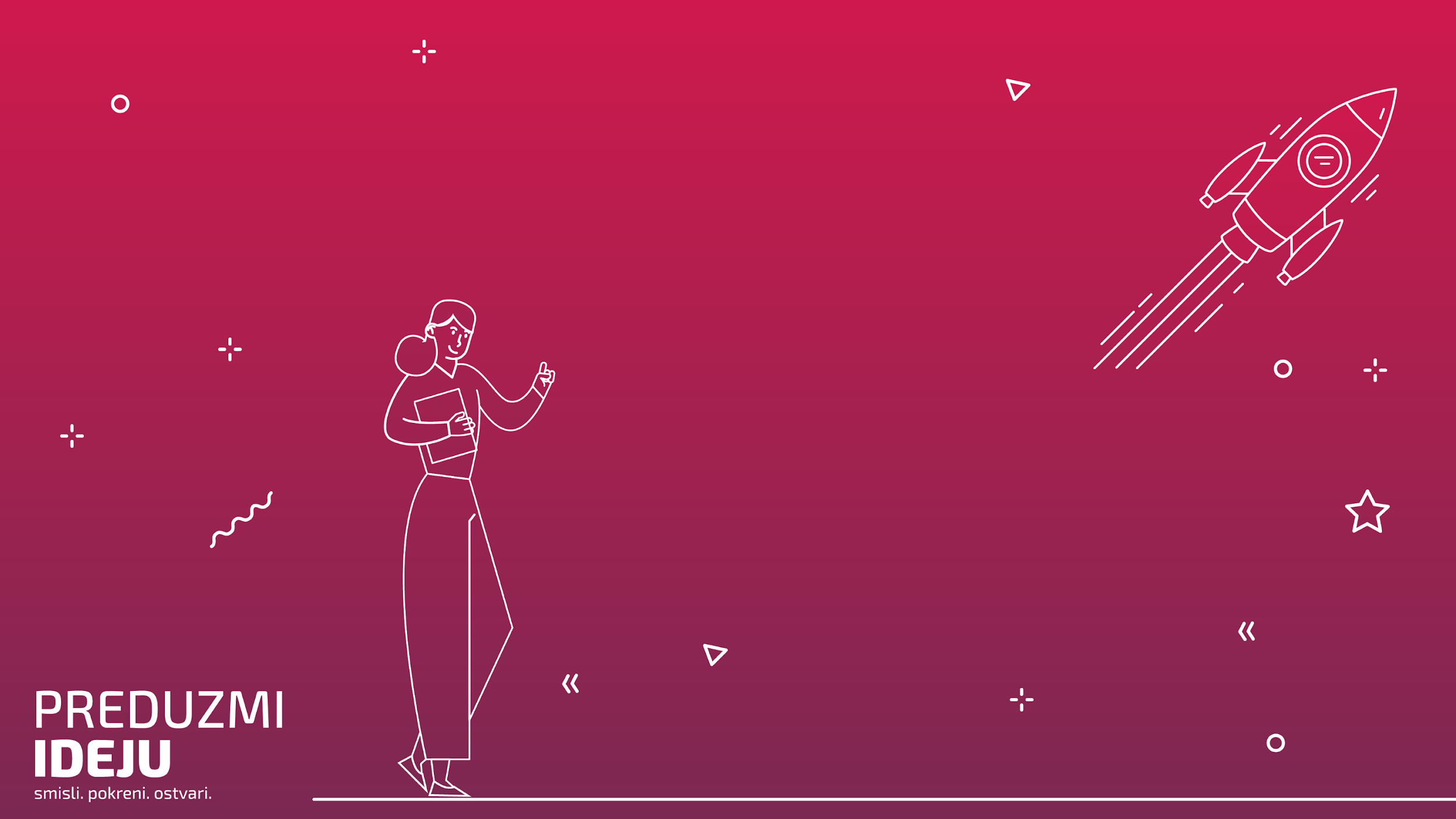 www.preduzmi.rs